ΑΑ22
ΜΕΛΕΤΗ ΑΠΟΙΚΙΣΜΟΥ ΑΣΘΕΝΩΝ ΤΗΣ ΜΟΝΑΔΑΣ ΕΝΤΑΤΙΚΗΣ ΘΕΡΑΠΕΙΑΣ ΜΕ ΣΤΕΛΕΧΗ CANDIDA SPP. Ευπραξία Βαρβάρα, Μαγδαληνή Τσεκούρα, Σοφία Ζώτου, Χρυσούλα Μπελαή, Ιωάννη Καψάλης, Κωνσταντίνα ΚοντοπούλουΕργαστήριο Βιοπαθολογίας, Γ.Ν.Θ. «Γ.ΓΕΝΝΗΜΑΤΑΣ»
Οι διηθητικές μυκητιάσεις είναι μια σημαντική αιτία νοσηρότητας και θνησιμότητας σε ανοσοκατεσταλμένα άτομα, ενώ μελέτες έχουν δείξει ότι ο αποικισμός με είδη Candida, αποτελεί ανεξάρτητο παράγοντα κινδύνου για καντινταιμία.
ΣΚΟΠΟΣ
ΥΛΙΚΟ-ΜΕΘΟΔΟΣ
Η μελέτη αποικισμού ασθενών της ΜΕΘ με είδη Candida spp.
162 ασθενείς της ΜΕΘ κατά τη διάρκεια 9 μηνών.
Δείγματα αποικισμού από καθε ασθενή από τον φάρυγγα, το ορθό, τις μασχάλες και τις μηροβουβωνικές πτυχές, την 1η ημέρα της εισαγωγής και 2 φορές τη βδομάδα μέχρι την έξοδό  από τη ΜΕΘ.
Κάθε δείγμα καλλιεργήθηκε σε Sabouraud άγαρ και Brilliance Candida CHROMagar , τα οποία επωάστηκαν στους 36 °C (±1) και οι καλλιέργειες εξετάζονταν καθημερινά έως και έξι ημέρες πριν χαρακτηριστούν αρνητικές.
Η ταυτοποίηση επιβεβαιώθηκε με το Vitek 2. 
Την 1η ημέρα εισαγωγής η C.auris, ελεγχόταν με μοριακή μέθοδο.
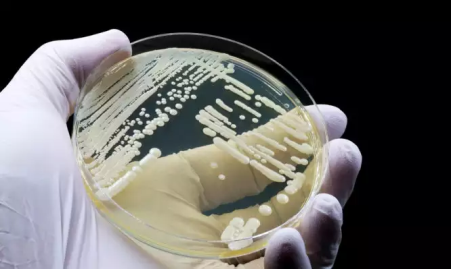 ΑΑ22
ΜΕΛΕΤΗ ΑΠΟΙΚΙΣΜΟΥ ΑΣΘΕΝΩΝ ΤΗΣ ΜΟΝΑΔΑΣ ΕΝΤΑΤΙΚΗΣ ΘΕΡΑΠΕΙΑΣ ΜΕ ΣΤΕΛΕΧΗ CANDIDA SPP. Ευπραξία Βαρβάρα, Μαγδαληνή Τσεκούρα, Σοφία Ζώτου, Χρυσούλα Μπελαή, ΙωάννηΚαψάλης, Κωνσταντίνα ΚοντοπούλουΕργαστήριο Βιοπαθολογίας, Γ.Ν.Θ. «Γ.ΓΕΝΝΗΜΑΤΑΣ»
ΑΠΟΤΕΛΕΣΜΑΤΑ
27 ασθενείς (16,6%) ήταν αποικισμένοι κατά την ημέρα εισαγωγής
59 (36,4%) δεν αποικίστηκαν καθόλου 
76 (47%) αποικίστηκαν κατά την διάρκεια της νοσηλείας
Συνολικά 44 (27,1% ) αποικίστηκαν από ένα είδος Candida, ενώ 43 (26,5%) από δύο είδη. Τρία ή περισσότερα είδη Candida απομονώθηκαν σε 16 ασθενείς (9,8%).
 C. albicans απομονώθηκε στο 44,54% των δειγμάτων, C. parapsilosis στο 31,51%, C. glabrata στο 13,63%, C. lusitaniae στο 3,63%, C. tropicalis στο 3,63 %, C. ciferrii στο 1,21% και C. auris σε 0,64%.
Ο μέσος χρόνος αποικισμού στο φάρυγγα ήταν 7 ημέρες, στο ορθό 9 ημέρες, στις μηροβουβωνικές πτυχές 8 ημέρες και στις μασχάλες 13 ημέρες.
Ένα ποσοστό 15% εμφάνισε μυκηταιμία με το ίδιο είδος μύκητα με το οποίο είχε αποικιστεί.
ΑΑ22
ΜΕΛΕΤΗ ΑΠΟΙΚΙΣΜΟΥ ΑΣΘΕΝΩΝ ΤΗΣ ΜΟΝΑΔΑΣ ΕΝΤΑΤΙΚΗΣ ΘΕΡΑΠΕΙΑΣ ΜΕ ΣΤΕΛΕΧΗ CANDIDA SPP. Ευπραξία Βαρβάρα, Μαγδαληνή Τσεκούρα, Σοφία Ζώτου, Χρυσούλα Μπελαή, Ιωάννη Καψάλης, Κωνσταντίνα ΚοντοπούλουΕργαστήριο Βιοπαθολογίας, Γ.Ν.Θ. «Γ.ΓΕΝΝΗΜΑΤΑΣ»
ΣΥΜΠΕΡΑΣΜΑΤΑ
30,2% των ασθενών αποικίζεται σε τουλάχιστον δύο περιοχές μετά από κατά μέσο όρο 8,5 ημέρες παραμονής στη ΜΕΘ. 
36,4% δεν αποικίστηκε καθόλου λόγω παραμονής <7 ημέρες.
Ένα ποσοστό 15% εμφάνισε μυκηταιμία με το ίδιο είδος μύκητα με το οποίο είχε αποικιστεί.
Η παρακολούθηση αποικισμού με μύκητες κρίνεται χρήσιμη για τον εντοπισμό ασθενών που διατρέχουν κίνδυνο διεισδυτικής μυκητιακής λοίμωξης.